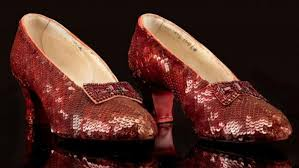 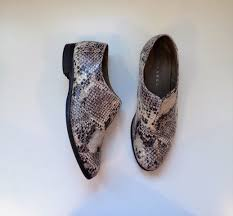 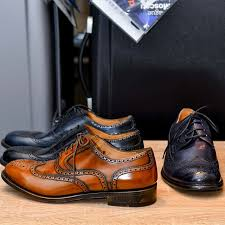 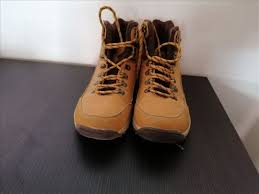 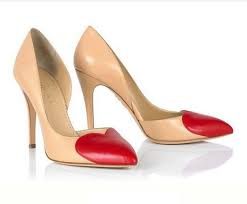 ДУПАЛО МИРЈАНА ОШ" КРАЉ ПЕТАР II КАРАЂОРЂЕВИЋ"
[Speaker Notes: Relationships]
Заокружи следеће речи: франак, стопало, лева, десна, Никола, пут,Тина, госпођа, ципеле, ноге.
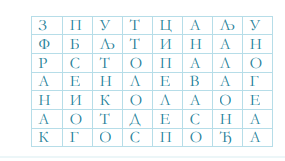 ДУПАЛО МИРЈАНА ОШ" КРАЉ ПЕТАР II КАРАЂОРЂЕВИЋ"
„Заљубљене ципеле“
Пјер Грипари
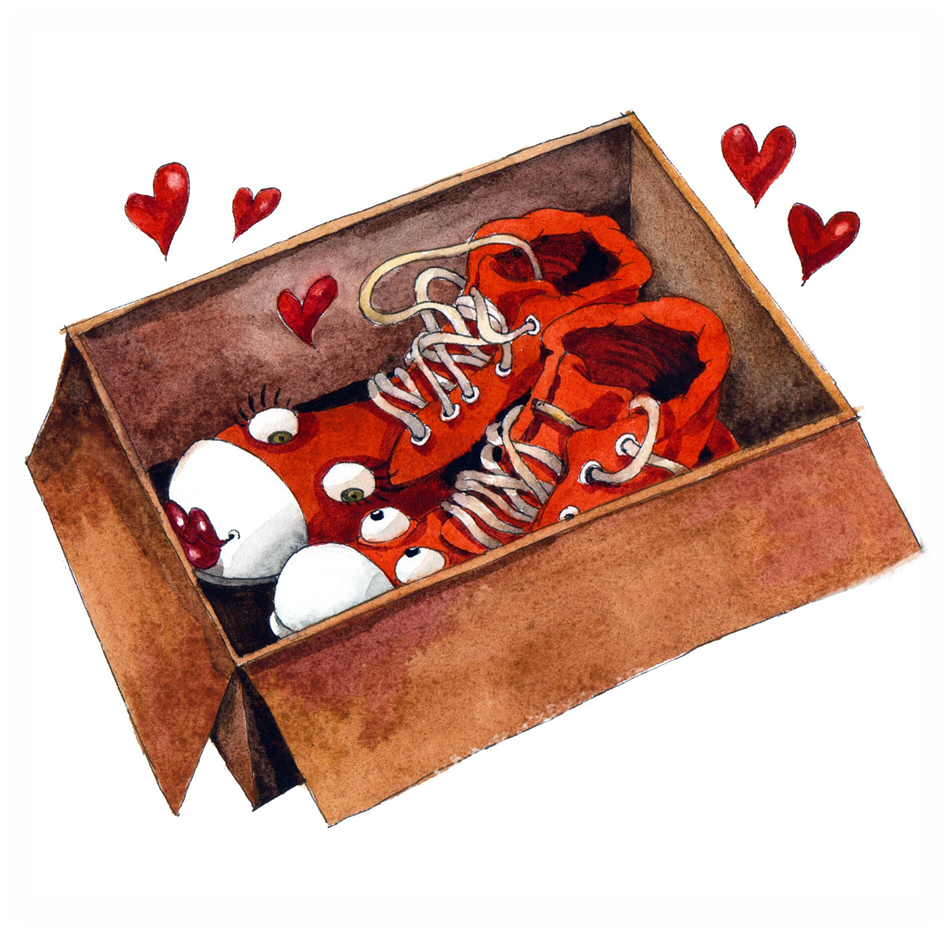 Дана ћемо читати једну причу о необичним ципелама.
Добро пазите, можда нешто научите и о својим ципелицама.
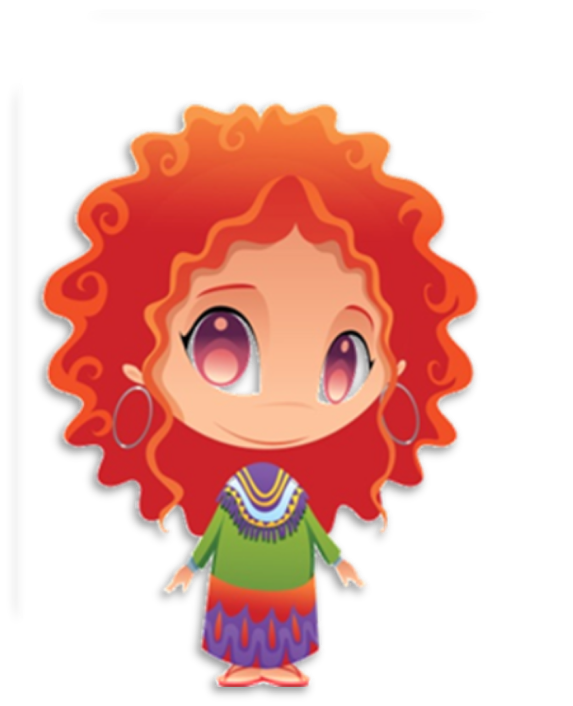 ДУПАЛО МИРЈАНА ОШ" КРАЉ ПЕТАР II КАРАЂОРЂЕВИЋ"
Пјер Грипари (1925–1990.)

Француски дечји писац који је радио и као позоришни критичар. Његова најпознатија дела су: „Приче о принцу Пипоу“, „Невероватна лудост Фосфор Нолока“ и многе друге.
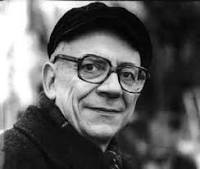 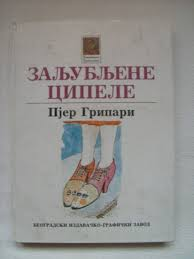 ДУПАЛО МИРЈАНА ОШ" КРАЉ ПЕТАР II КАРАЂОРЂЕВИЋ"
Послушате причу. Сачекајте мало да се учита.
ДУПАЛО МИРЈАНА ОШ" КРАЉ ПЕТАР II КАРАЂОРЂЕВИЋ"
Непознате речи: 
 заљубити се, пристајати, помирити се, спирално…
Да видимо, каква је ово прича: шаљива, љубавна, тужна или све то заједно?
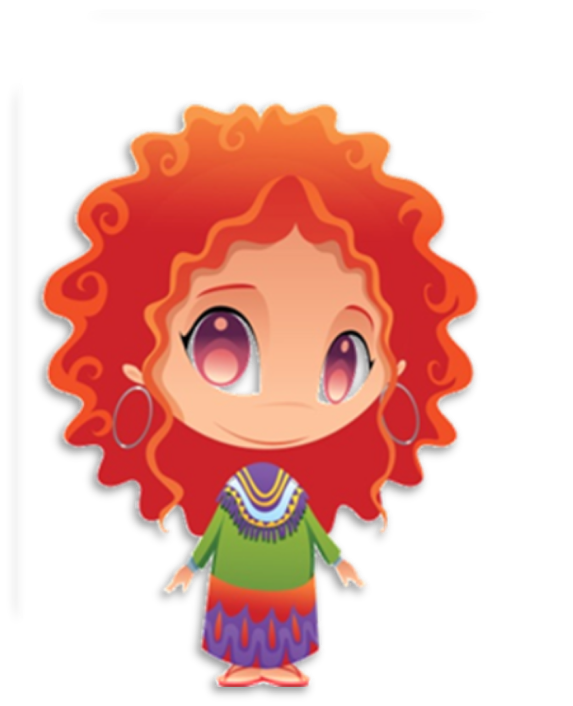 ДУПАЛО МИРЈАНА ОШ" КРАЉ ПЕТАР II КАРАЂОРЂЕВИЋ"
Књижевни род: епика
Књижевни врста: прича
Ликови: 
-пар ципела (Никола и Тина), продавачица, госпођа, лекар, кућна помоћница и њена рођака, дечак и девојчица.
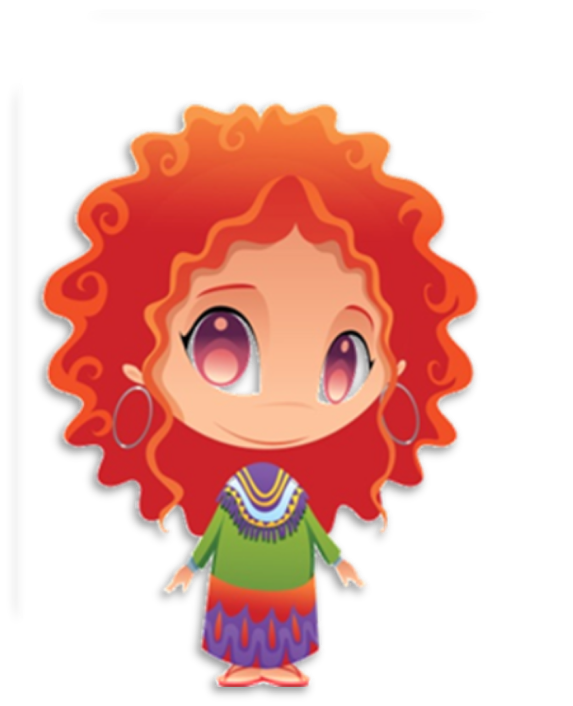 Тема: искрена и права љубав две заљубљена ципеле
Место радње: продавница, плакар, улица
ДУПАЛО МИРЈАНА ОШ" КРАЉ ПЕТАР II КАРАЂОРЂЕВИЋ"
Особине ликова:
- Ципеле -  заљубљене, уплашене, сналажљиве, верне, веселе…
госпођа – доброћудна, пожртвована…
Порука:
-Права и јака љубав успева да преброди све недаће и на крају тријумфује. 
-Најлепши је осећај волети, али исто тако и бити вољен.
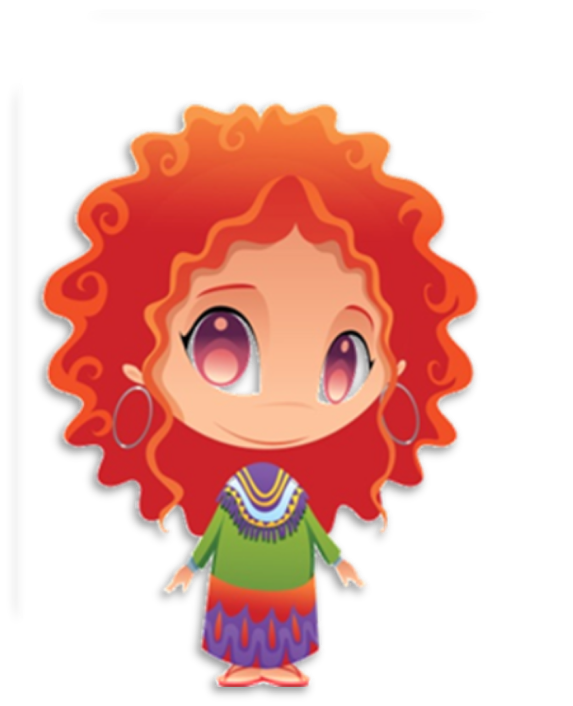 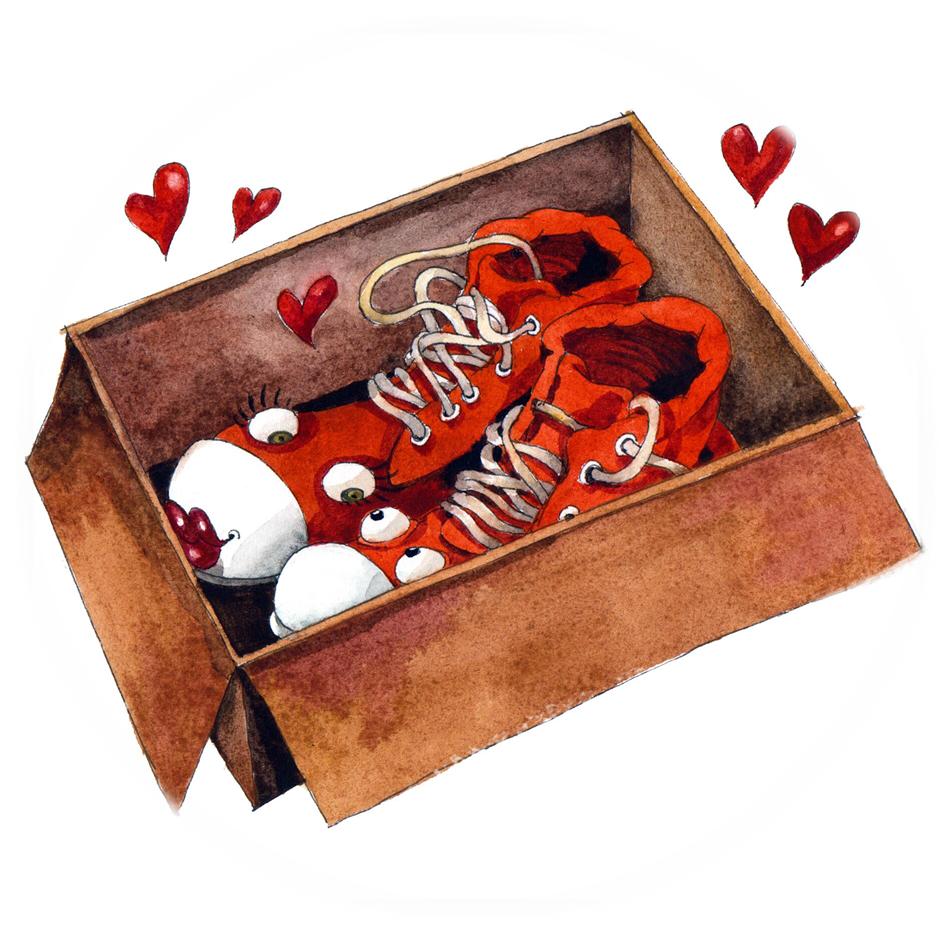 ДУПАЛО МИРЈАНА ОШ" КРАЉ ПЕТАР II КАРАЂОРЂЕВИЋ"
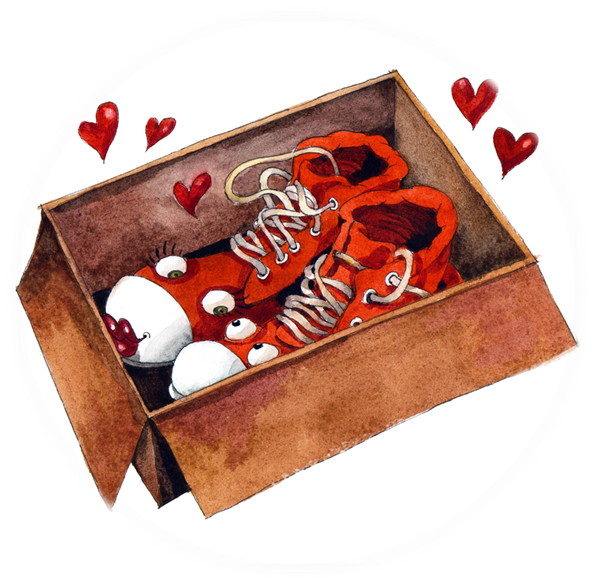 Тематске целине:
1. Ципеле у кутији
2. Госпођа купује ципеле, први дан на ногама.
3. Договор заљубљених у плакару.

4. Госпођа сазнаје тајну,  крађа.
5. Код хроме рођаке.
6. Са ђубришта на свадбени пут.
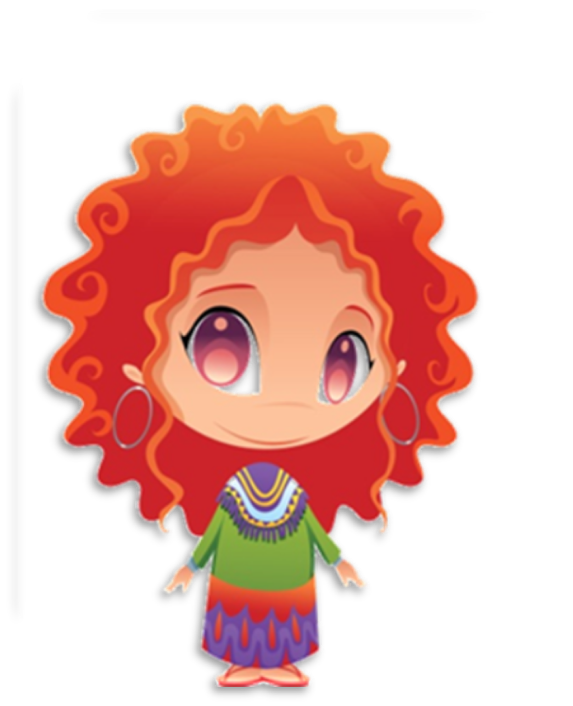 Домаћи задатак:
1.Илуструј причу. 
2. У једној реченици напиши шта је заљубљеност.
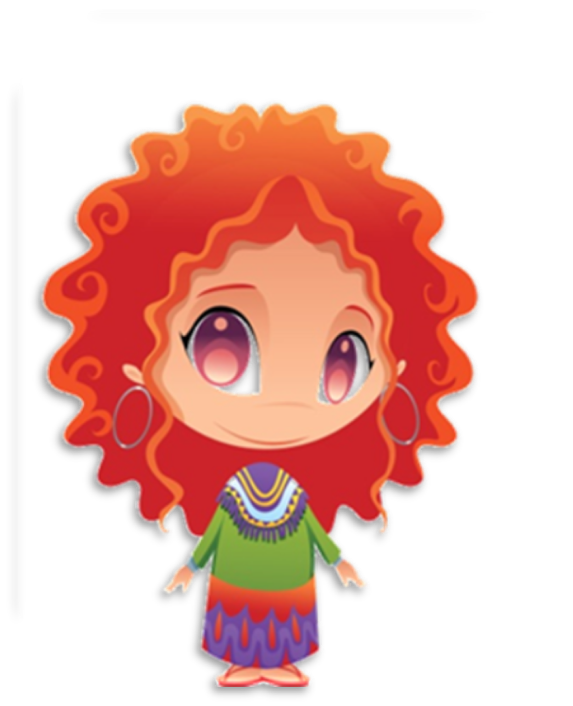 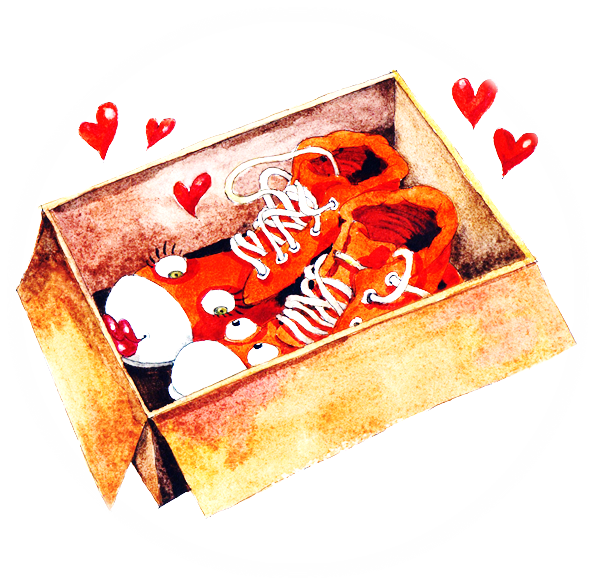